«На прогулке мы гуляем – здоровье укрепляем!».








Выполнила: Герман М.М.
Муниципальное казенное дошкольное
образовательное учреждение - детский сад комбинированного вида №3
Барабинского района Новосибирской области
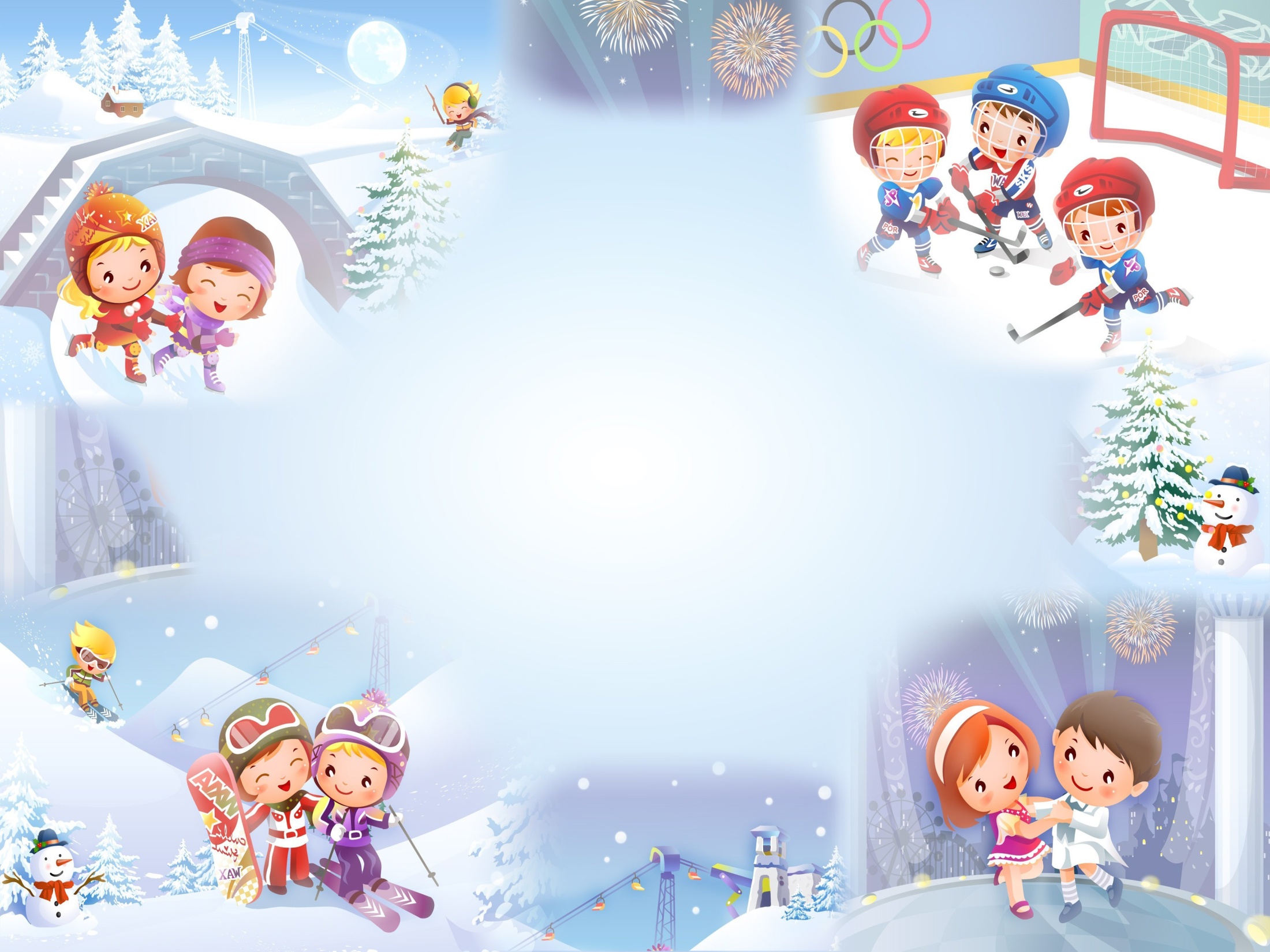 1-й день. «День строительства снежных построек». Девиз: «Ох и весело зимой горку строим мы с тобой!».
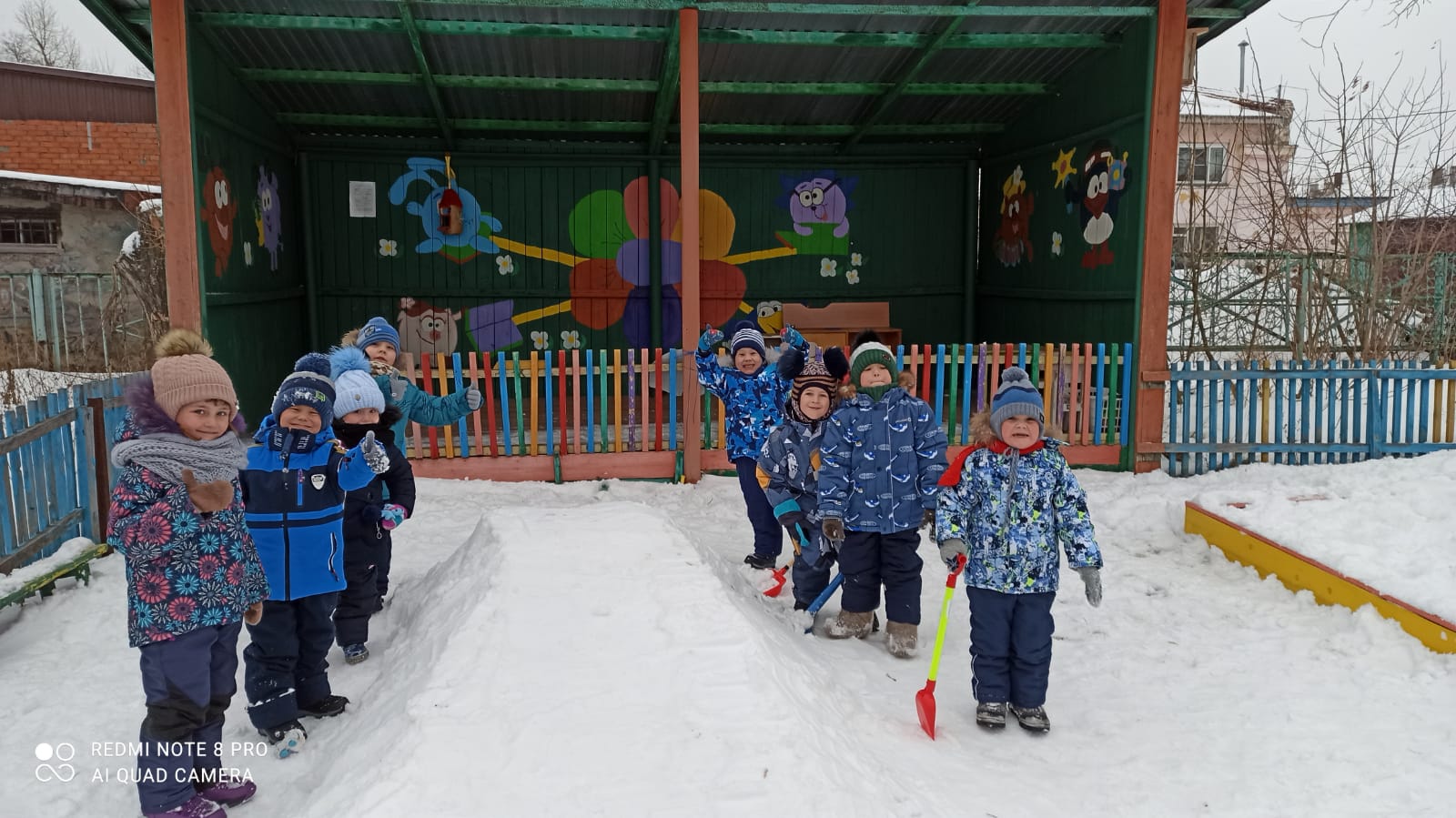 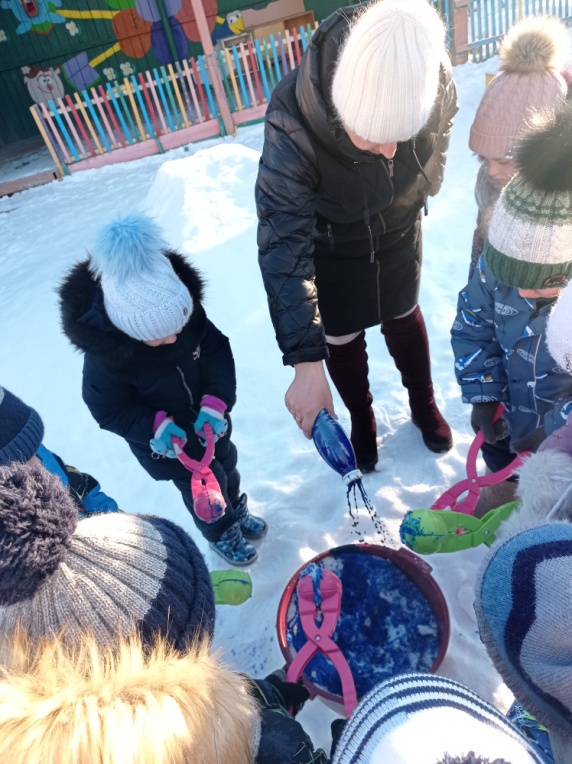 2-й день. «День зимних забав». Девиз: «Зимой развивайся – спортом занимайся!»
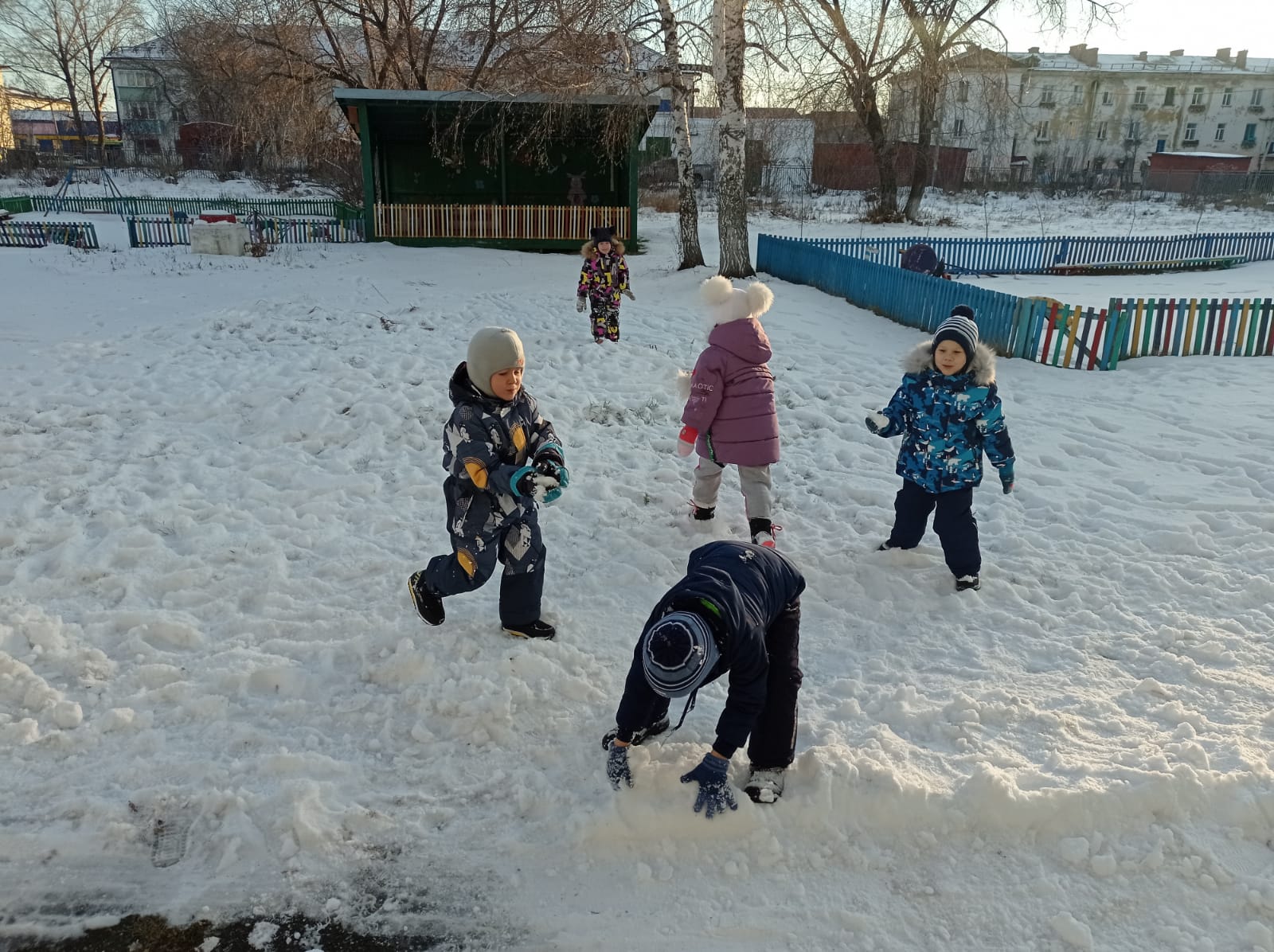 3-й день. «День быстрых санок». Девиз: «Тот, кто веселится – мороза не боится!»
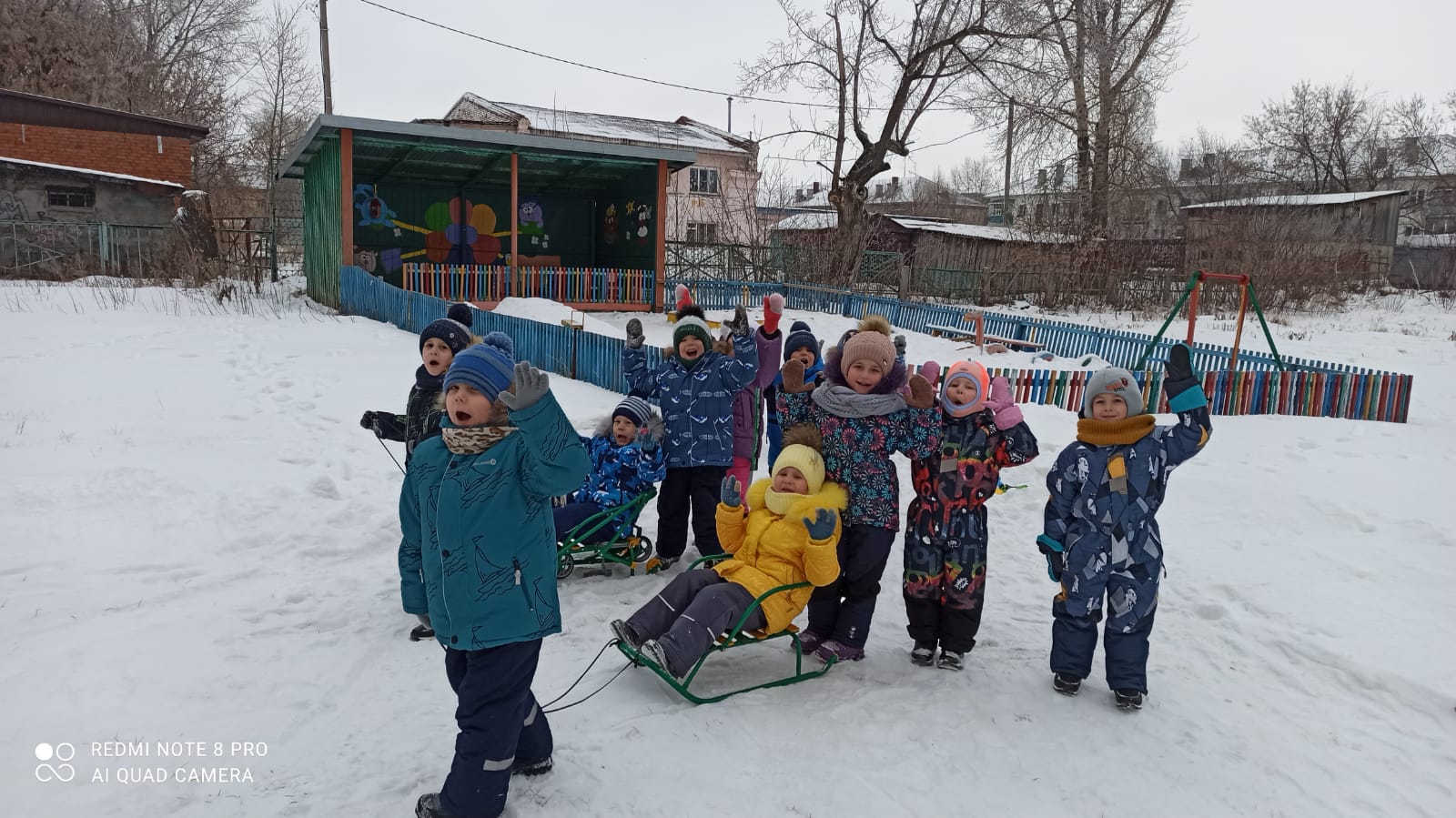 4-й день. «День путешествий». Девиз: «Не зеваем, детвора, путешествовать пора!»
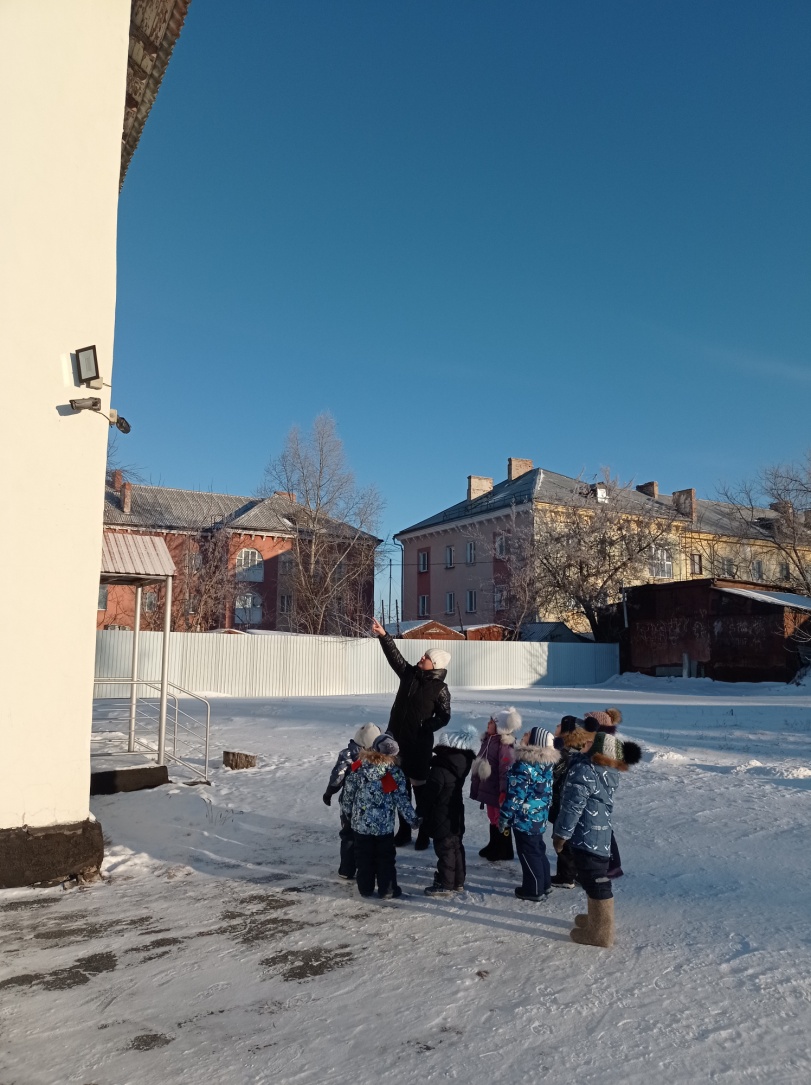 5-й день. «День трудолюбия ». Девиз: «Долой простуду – гулять на прогулке буду!»
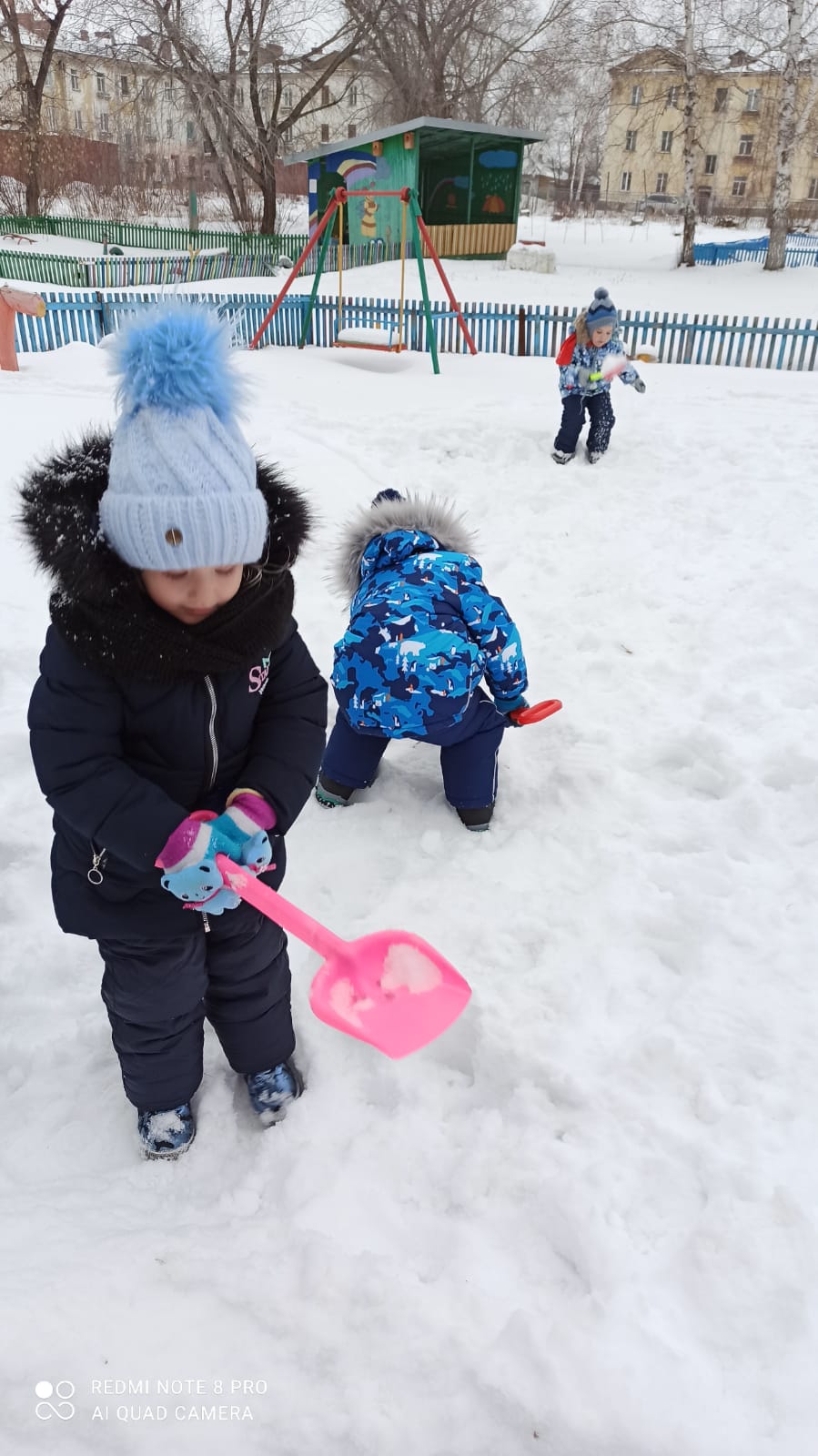 СПАСИБО ЗА ВНИМАНИЕ,
БУДЬТЕ ЗДОРОВЫ!